Landmarks Update5 Necco Street
Signage: 
West face GE Monogram
Building address
Necco Court Bridge:
Concrete encasement height increased for structural stability
West face of bridge detail changes for expansion joint
Delete 4 approved punch out windows
Finished Condition for G1 Parcel (Until Tenant Occupy).
6/18/2019
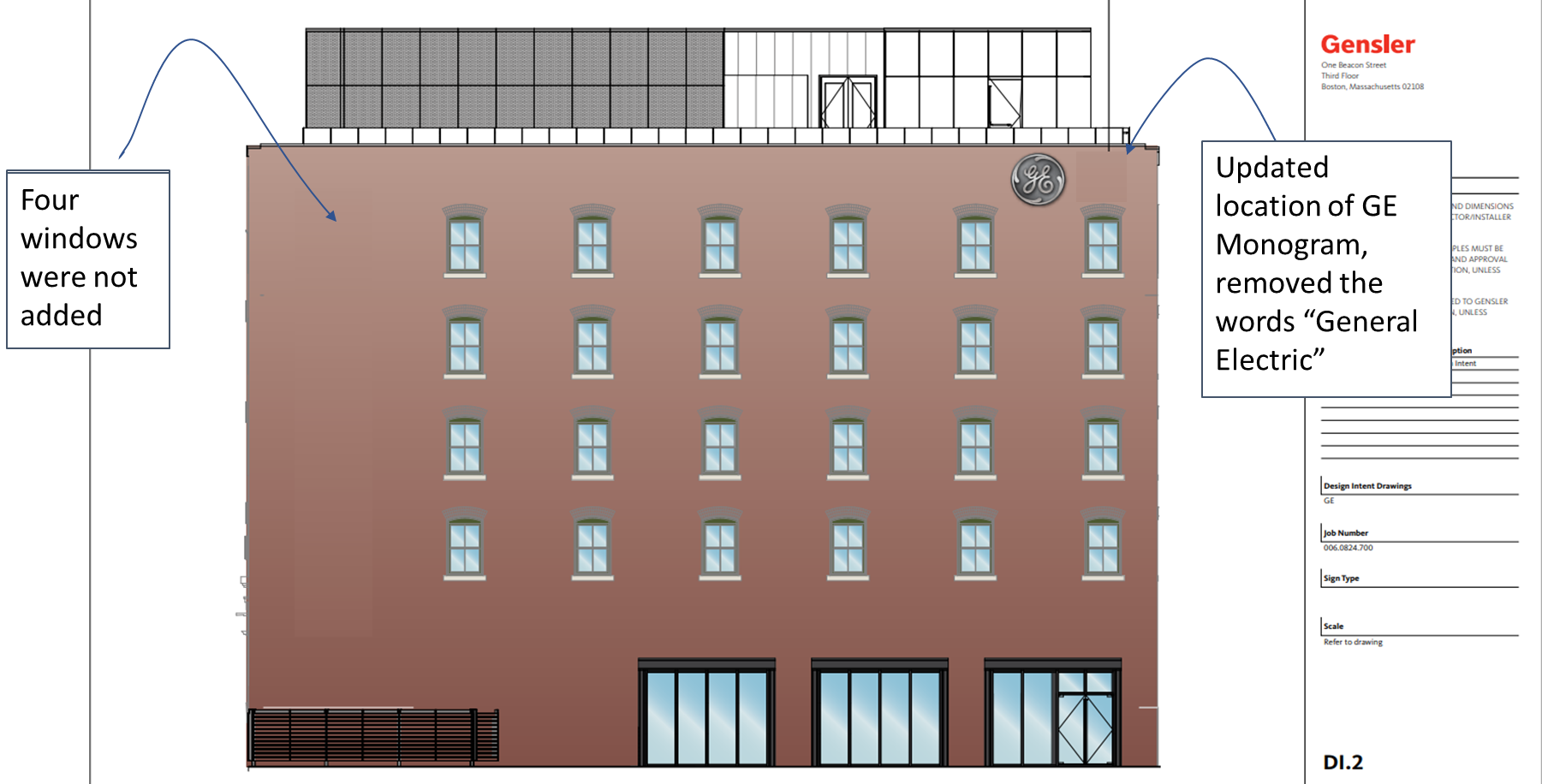 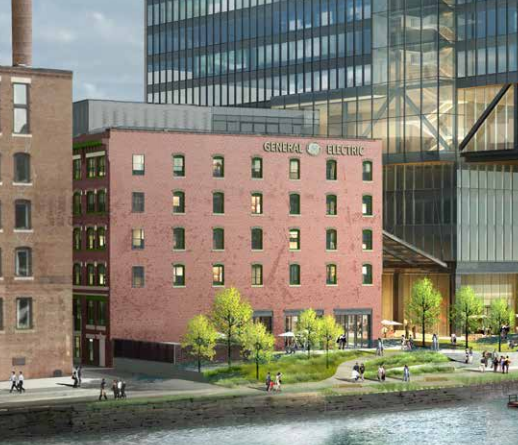 Design Update 6-18-19
Approved 10-12-17
6/18/2019
GE Monogram Sign Detail
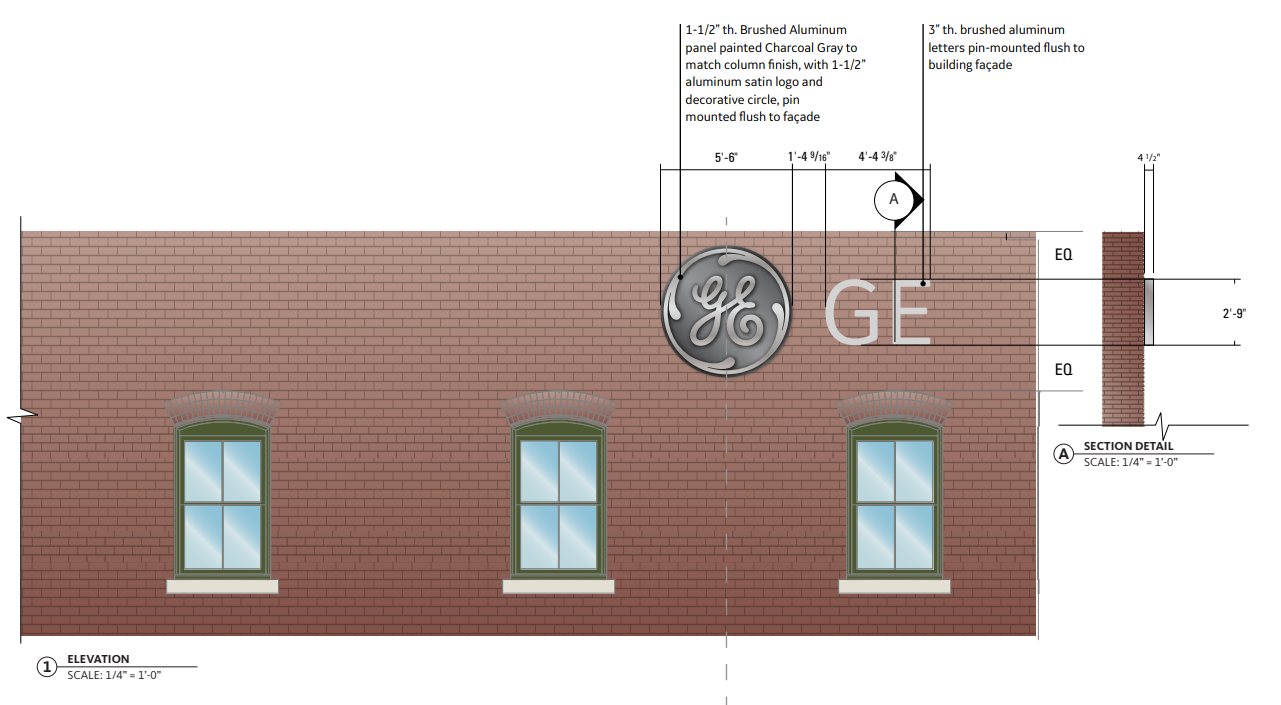 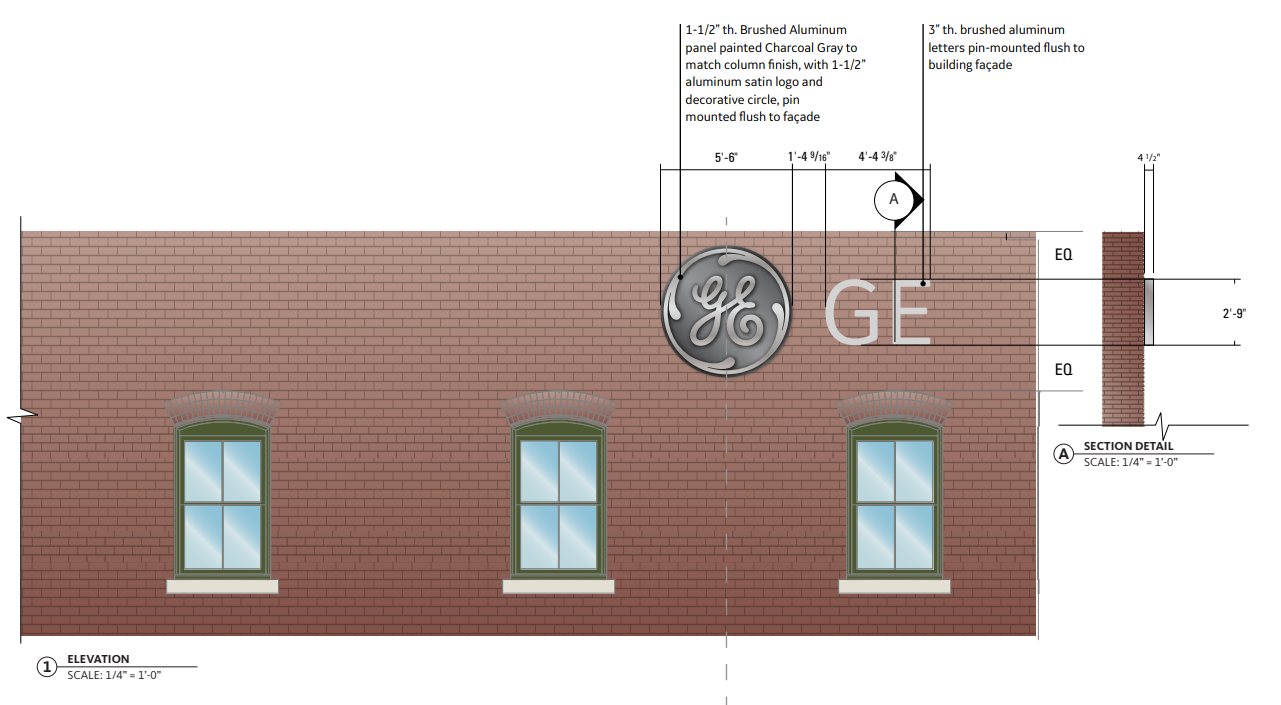 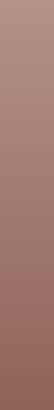 6/18/2019
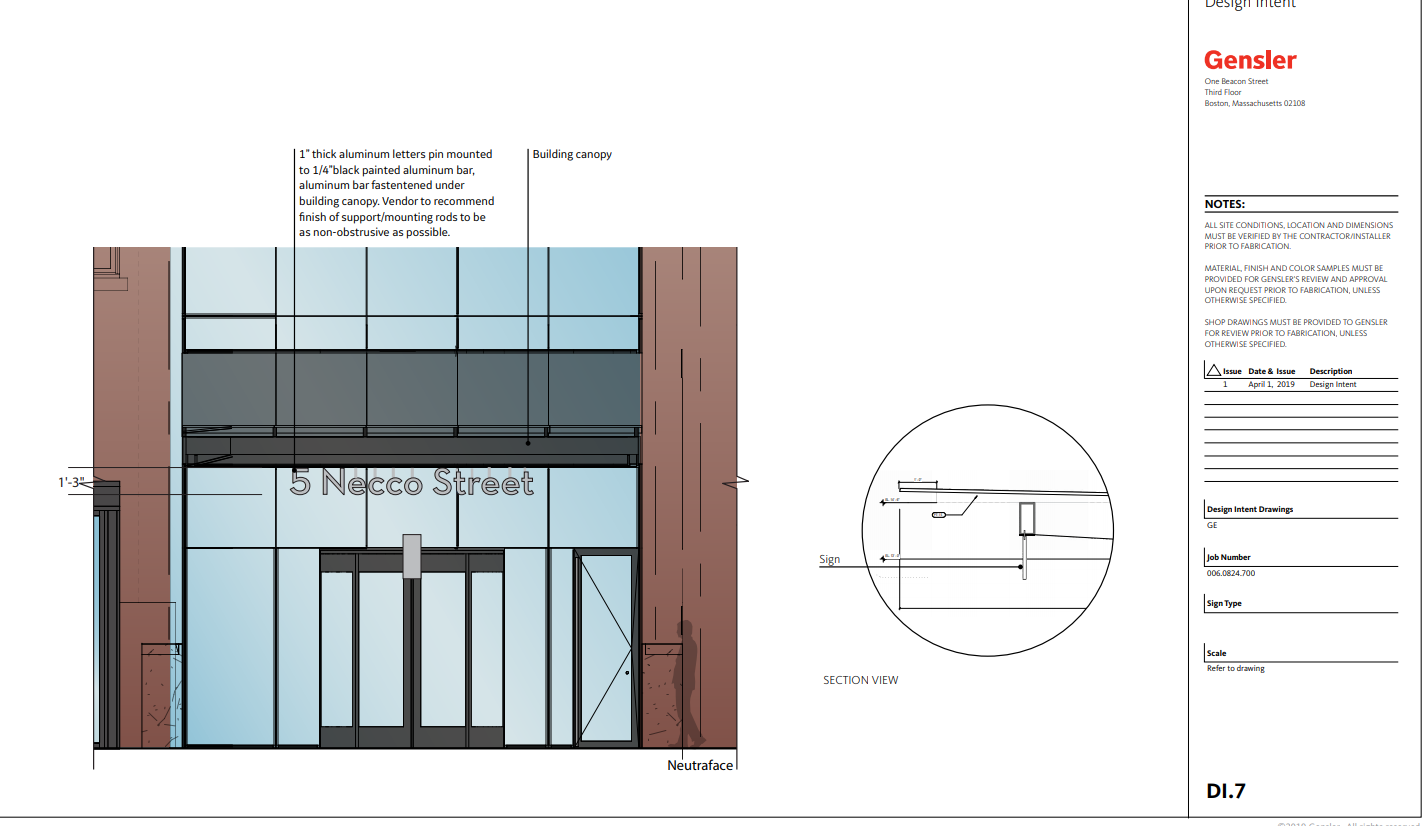 Updated  Address of Building
6/18/2019
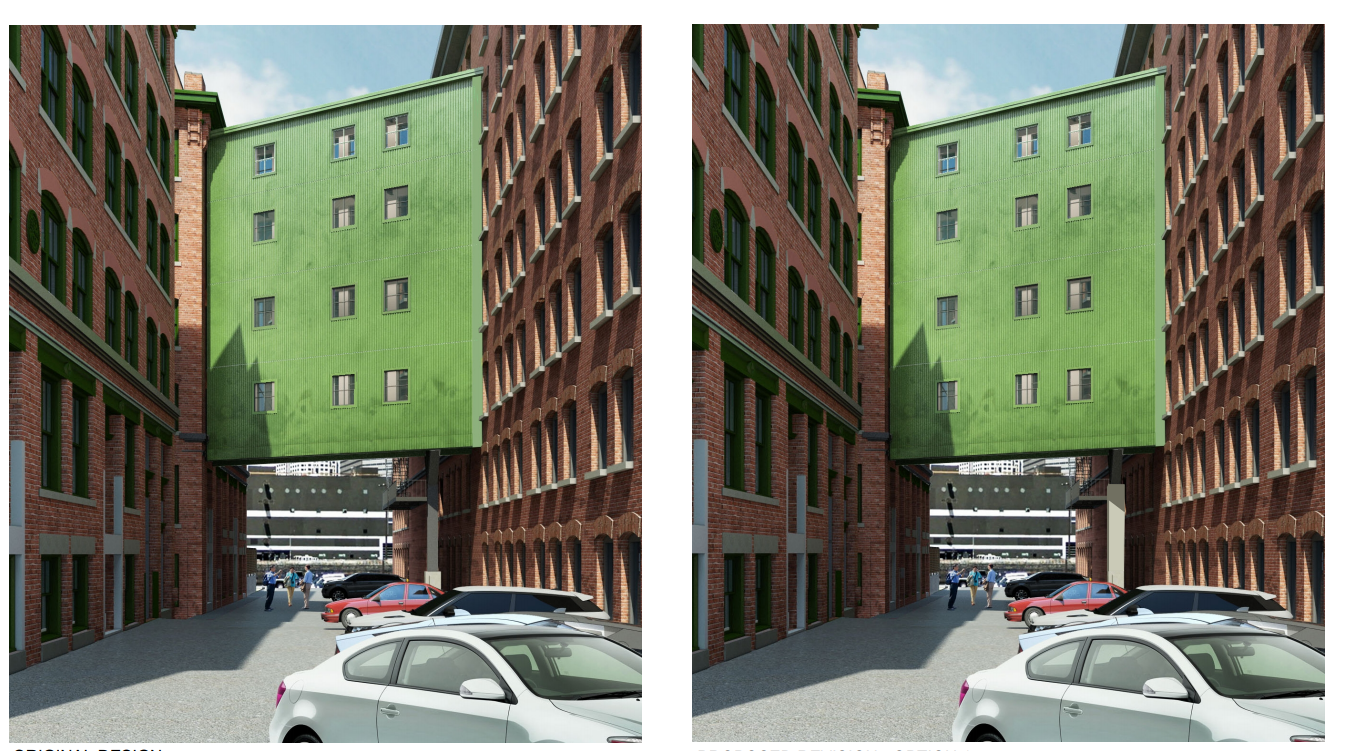 Increased Structural Support
6/18/2019
Structural Support for Necco Court Bridge
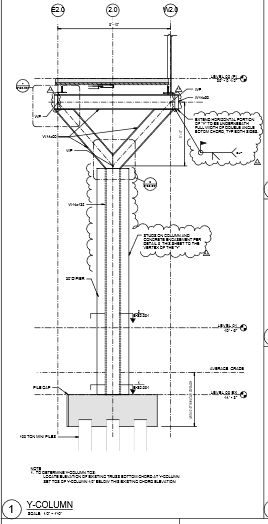 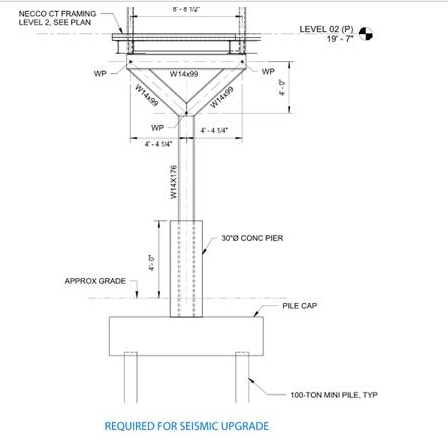 As Approved
Required for structural support
6/18/2019
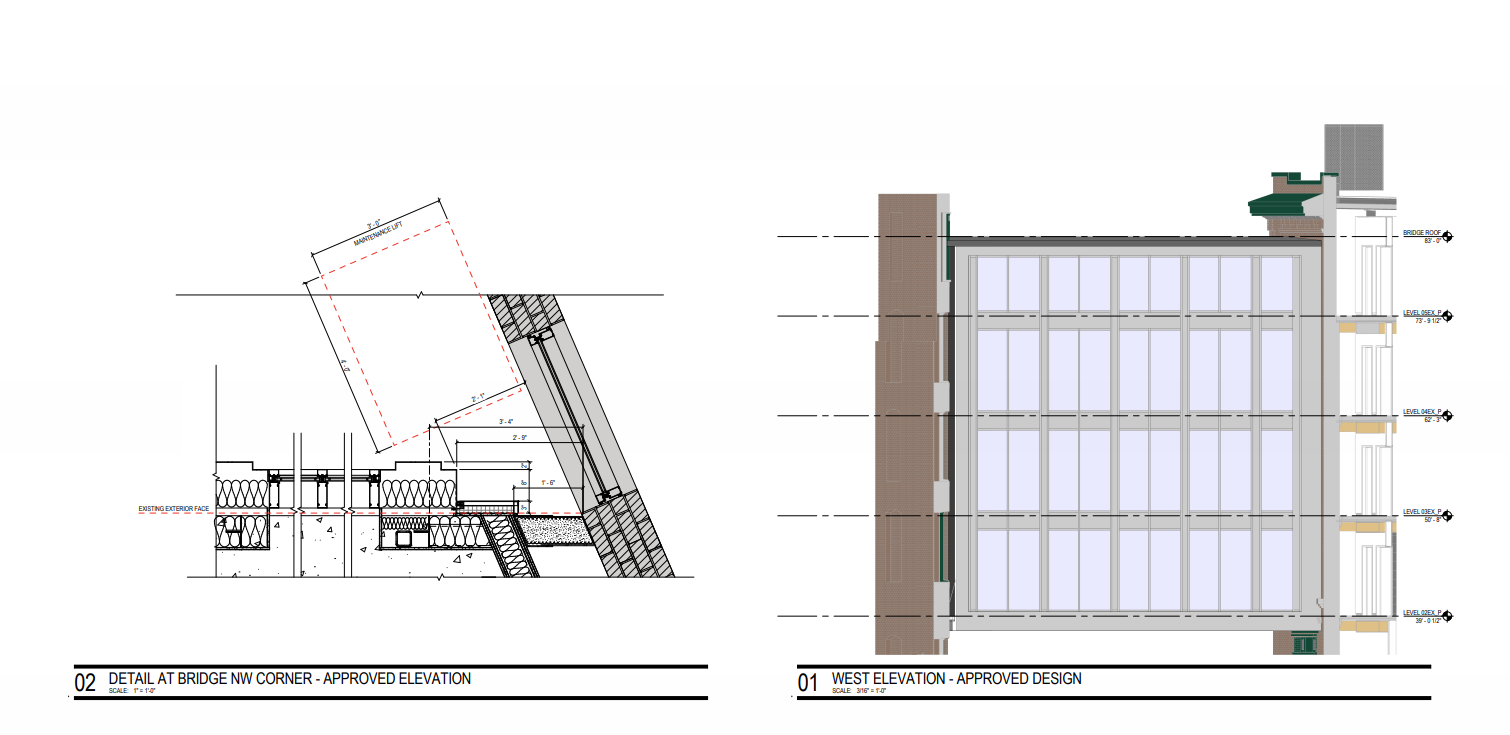 6/18/2019
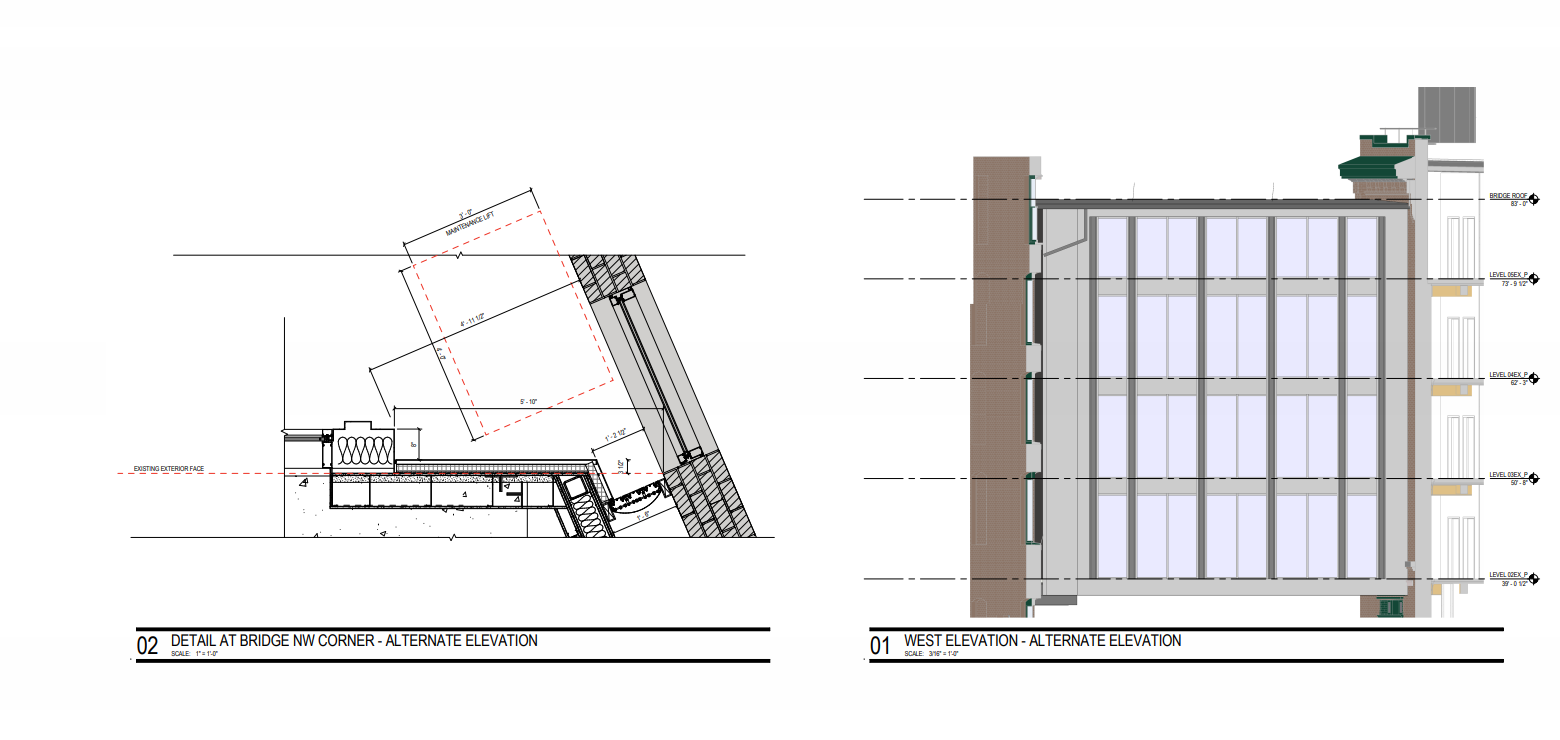 6/18/2019
G1 parcel finished condition for GE Project
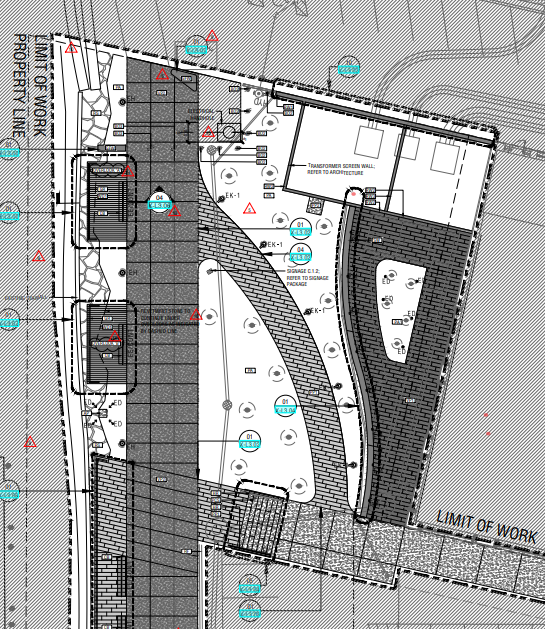 Replace Bistro Patio with Hydroseed Until Bistro Tenant Identified
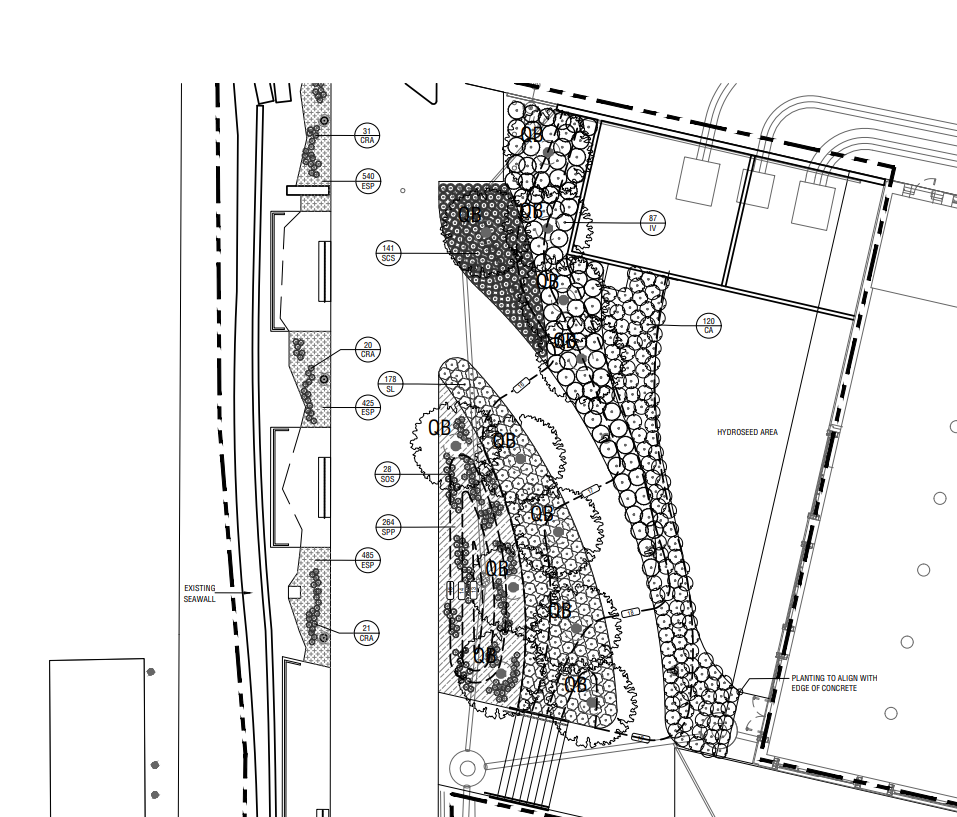 6/18/2019